KARBOHİDRAT METABOLİZMASI-2
Prof. Dr. Fügen Aktan
Biyokimya ABD
Öğretim Üyesi
Klinik korelasyonlar
Laktik asidoz: kasılan kaslarda (hipoksi) meydana gelen laktik asit fazla üretildiği durumdur. Ayrıca, hipoperfüzyon, kardiyopulmoner arrest, şok gibi durumlarda da hipoksi olur. Laktik asit, laktat ve H şeklinde hücre dışına çıkar ve pH düştüğünden  (kan tamponlarının tamponlama kapasitesi bu kadar çok asidi tamponlanamayacağından laktik asidoza neden olur. Kana geçen laktat,  ya diğer dokularda (beyin,kalp gibi) ve dinlenme halinde olan kaslar tarafından NADH /NAD oranının ekzersiz halindeki kasa göre daha düşük olması nedeniyle LDH ters yöne çalışarak laktatı PA e çevirir, bu piruvat ise AsKoA ve TCA üzerinden karbondioksit ve suya kadar yanar, ya da Cori siklusu ile karaciğere gidip orada glukoneogenezle glukoz oluşumunda kullanılır.
Diyabetes mellitus
İnsülinin mutlak veya göreceli eksikliği veya periferik yetersizliği sonucu ortaya çıkan hiperglisemi ve karbohidrat, protein ve lipid metabolizmasında bozukluklarla karaterize sendromlar topluluğudur.
Tip 1 ve Tip 2 diyabet vardır.
Poliüri, polifaji, polidipsi genel karakteristikleridir.
Kanserli Dokuda
Glukoz alınması ve glikoliz, çoğu kanser türünde sağlam dokulara oranla hızlıdır. Genel olarak kanserli hücreler, tümöre oksijen desteğini yapacak olan kapiller ağdan yoksun olduğu için hipoksiktir. Bu nedenle ATP üretimi için glikolizi kullanır. Ayrıca tümör hücrelerinde daha az sayıda mitokondri bulunur. Glikolitik enzimlerin düzeyi artmıştır.
Piruvat
Aerobik organizmalar ve dokularda, glukozun tam yıkımı için piruvatın meydana gelişi ilk aşamadır. Daha sonra, oksidatif dekarboksilasyonla AsetiKoA meydana gelir.

Kuvvetle kasılabilen iskelet kasları hipoksik şartlarda işlev yapmak zorunda oldukları zaman NADH, NAD ye yeniden oksitlenemez bu durumda, piruvat, NADH dan elektronları alarak hücrenin gereksinim duyduğu NAD yi yenilerken , laktata indirgenir. Eritrosit, retina, beyin, hipoksik kaslarde, enfekte olmuş dokularda aerobik şartlar altında bile laktat meydana gelir. Laktik asit, laktat ve H iyonu şeklinde hücreden dışarı çıkar.

Piruvat, bazı bitki dokularında ve mikroorganizmalarda alkol fermantasyonuile etanol ve CO2 e dönüştürülür.
PİRÜVATIN OKSİDATİF DEKARBOKSİLASYONU
Pirüvat dehidrogenaz’ın Regülasyonu
Pirüvat dehidrogenaz kompleksi, iki yolla regüle edilir. 
Reaksiyonun iki ürünü, asetilKoA ve NADH, kompetetif olarak kompleksi inhibe eder.
Bu enzim, fosforilasyon ve defosforilasyona uğrar. Defosforile formu aktiftir.
Mitokondride AsetilKoA
Enerji eldesi
asetil grubu…….. tam oksidasyonu

Karaciğerde, 
fazla asetiKoA ….. keton cisimleri

Sitoplazmada  uzun zincirli yağ asitleri ve sterollerin sentezi
Asetil grubu…….. sitrat
TCA döngüsü
TCA döngüsünün substratı:AsCoA
AsCoA, 2 karbonludur. Bir TCA döngüsü sonucunda, 2 mol CO2, GTP şeklinde bir yüksek enerjili fosfat bağı, 3 mol NADH ve 1mol FADH2 meydana gelir. 

AsCoA kaynağı sadece piruvat(glukoz) değil, amino asitler ve yağ asitleridir.
TCA döngüsü ara ürünlerinden
Sitrat, yağ asitleri ve sterollerin sentezinde (sitoplazmada sitraz liyaz ile oksalasetat ve asetilKoA ya dönüşür. OAA, hızla malata redükte olur ve bu da malik enzim tarafından pirüvat ve NADPH a dönüştürülür)
Alfa-ketoglutarat, amino asitlerin ve onlardan da nörotransmitterlerin sentezinde

Süksinil CoA, porfirinlerin (hem sentezi) sentezinde kullanılır ya da süksinata dönüştürülür.

Malat, glukoneogenezde

Oksalasetat amino asitlerin sentezinde ve glukoneogenezde (fosfoenol pirüvata dönüştürülerek) kullanılır.
TCA döngüsünde ara ürünler
Bütün dokularda, siklusun ara ürünleri, biyosentetik yolaklarda kullanılmak üzere devamlı olarak uzaklaştırılmaktadır. Örn. OAA, glukoneogenez için karaciğere ve nörotransmitter sentezi için sinir dokusuna çekilir. Oysa, TCA döngüsünün fonksiyonel olabilmesi için OAA ın desteklenmesi gerekmektedir. 

Oksalasetatın oluştuğu reaksiyon, bu tip reaksiyonlar için önemli bir reaksiyondur. Burada, piruvat karboksilaz enzimi (karaciğerde ve sinir dokusunda miktarı yüksektir) ATP, HCO3 ve piruvat varlığında oksalasetatın oluşumunu katalizler.(piruvat, glukozdan değil, başka bazı amino asitlerden de meydana gelir.)

ATP+HCO3+Piruvat--------Oksalasetat
Ayrıca, bazı amino asitler de, 4 yada 5 karbonlu ara ürünlerin kaynağıdır. 

Glutamat dehidrogenazla
glutamat…… alfa-ketoglutarata
Transaminasyonla 
Aspartat………oksalasetat
valin ve izolösinin parçalanması ile meydana gelen 
propiyonilCoA ……………süksinil CoA ya
Sitozolik NADH ın mitokondriye taşınması
Malat-aspartat mekik sistemi: Sitozoldeki NADH, OAA ı malata redükler, malat/alfa-ketoglutarat taşıyıcısı ile malat mitokondriye geçer. Reaksiyonu sitozolik malat dehidrogenaz katalizler. Burada malat kolaylıkla mitokondrial malat dehidrogenazla yeniden oksalasetat’a oksitlenir, NADH açığa çıkar. NADH, elektron transport zinciri ile oksitlenir. Bu şekilde moleküler oksijene iletilen elektron çifti ile 2.5. molekül ATP açığa çıkar. OAA ise, transaminasyon reaksiyonu ile aspartata dönüştürülür ve aspartat/glutamat taşıyıcısı ile sitozole geçer, orada tekrar transaminasyonla OAA’a dönüşür. En aktif malat/aspartat mekiği, karaciğer, böbrek ve kalp mitokondrisindeki malat/aspartat mekiğidir.
Mitokondrinin iç membranında bulunan taşıyıcılar
Monokarboksilat transporter (Pirüvat/OH)
Dikarboksilat transporter (Fosfat/malat)
Trikarboksilat transporter (Malat/sitrat)
Fosfat transporter (Fosfat ve H+)
Adenin nükleotit translokaz (ADP/ATP)
Aspartat -glutamat tranporter
Malat- alfa- ketoglutarat  tranporter
Gliserol-fosfat mekik sistemi: İskelet kası ve beyin farklı bir NADH mekiği kullanır. Sitozoldaki NADH, sitozolik Gliserol 3 fosfat dehidrogenazla DHAP’ı Gliserol-3-P ‘a redükler. Daha sonra, aynı enzimin mitokondrial izozimi ile Gliserol-3-P, DHAP ve FADH2 olacak şekilde oksitlenir. Oluşan FADH2, ubikinona verilir yani,  elektron transport zinciri ile oksitlenir.  FADH2 nin taşıdığı elektron çifti başana 1.5 ATP sentezlenir. 
Kullanılan mekik sistemine bağlı olarak bir mol glukozun tam oksidasyonu ile 30/32 ATP üretilir. Elde edilen enerji 976 Kcal/mol dür.
TCA Döngüsünün regülasyonu
Sitrat sentaz ( Asetil KoA ve OAA )

İsositrat dehidrogenaz( ADP, AMP(+), ATP, NADH(-)

Alfa-ketoglutarat dh ( ATP, GTP, NADH, Süksinil CoA)
Diğer monosakkaritler glikolitik yolağa çeşitli noktalardan katılır.
Çoğu organizmada glukoz dışındaki heksozlar, fosforillenmiş bir türeve çevrildikten sonra, glikolize katılır. D-fruktoz, ince barsaklarda hekzokinaz tarafından fr-6-fosfata fosforillenir. Kas ve böbreklerde bu yol temeldir. Ancak, karaciğerde, fruktokinaz, fruktozu, fr-1-fosfata fosforiller. Bu daha sonra, fr-1-fosfat aldolaz tarafından gliseraldehit ve dihidroksi aseton fosfata bölünür. DHAP, triozfosfat izomeraz tarafından GA-3-P a dönüştürülür. GA ise, trioz kinaz ile, GA-3-P a fosforillenir. Böylece fr-1- fosfat hidrolizinin her iki ürünü de glikolitik yolağa GA-3-P olarak girer.
D-galaktoz, galaktokinazca gal-1-fosfata fosforillenir. Gal-1-fosfat, UDP-glukozdan UDP yi alırken, gl-1 fosfat açığa çıkar( enzim: UDP gl-gal 1 fosafat üridil transferaz). Oluşan UDP-galaktoz daha sonra, UDP glukoz 4- epimerazla, UDP- glukoza çevrilir. UDP-gl, aynı döngüye tekrar girer. Bu döngünün net etkisi, gal-1-fosfatın, gl-1-fosfata çevrilmesidir.

D-Mannoz ise, hekzokinaz ile mannoz-6- fosfata fosforillenir. mn-6-fosfat, fosfomannoz izomerazla, fr-6-fosfata izomerleştirilir.
Pentoz fosfat yolağı / Heksoz monofofat / 6-fosfoglukonat yolağı)
Redükte ekivalan olarak NADPH ve pentozların oluşumu için önemlidir.

heksozlar, başta, riboz 5-fosfat olmak üzere pentozlara dönüşür. 5 karbonlu olan bu şeker, ATP, KoA, NAD, FAD, DNA nın komponentleri arasındadır. 

Aynı zamanda, 3,4,6 ve 7 karbonlu şekerlerin birbirine dönüşümü de gerçekleşir.
Bu yolda 2 basamak vardır:

1. oksidatif faz (pentoz fosfat ve NADPH oluşumu)
2.Nonoksidatif faz (pentoz fosfatların birbiri arasında dönüşümü
Pentoz fosfat yolu, daha çok, NADPH a gereksinim duyulan dokularda gerçekleşir.

Eritrositler, karaciğer, meme bezi, testis, adrenal korteks şiddetle NADPH a gereksinim gösterir. 

Karaciğerde üretilen CO2’ in %20-30 u Bu yolda üretilir. 

Memelilerde çizgili kaslarda katabolik olarak glikoliz ve TCA döngüsü ile G-6-P oksitlenir.
Pentozfosfatların kendi aralarında birbirlerine dönüşümü ile, glikolizin ara ürünleri meydana gelir.
Gliseraldehit 3-fosfat
Fruktoz 6- fosfat

Bu dönüşümlerde görev yapan tranketolaz’ın genetik varyasyonları ya da eksikliği Werniche- Korsakoff Sendromu na yol açar.
Glukoz 6 fosfat dehidrogenaz eksikliği
Antimalarial ilaçlar,antipiretikler gibi bazı ilaçlarla, bazı besinler ve oksidan stres eritrositlerde G-6-P dehidrogenaz enziminin eksikliğine bağlı olarak, hemolitik anemiye yol açar. 

Burada NADPH yeterince üretilemediğinden eritrosit membranının bütünlüğü için gerekli olan ve NADPH ile redükte halde tutulabilen GLUTATYON, redüksiyona uğrayamaz ve eritrositler hemolize karşı hassas olur.
Glikojenoliz
Glikojen, alfa(1-4) glikozidik bağlarla glukoz ünitelerinin bağlanması ile oluşan bir polimerdir. Ayrıca, dallanma noktalarında (her 8-14 kalıntıda bir) alfa(1-6)bağları bulunur. 

Glikojenin, glukoz ya da glukoz 6-fosfata parçalanması glikojenoliz olarak ifadelendirilir.  Bu olay, çizgili kaslarda ve karaciğerde gerçekleşir. Kaslarda glikojen ATP üretimi için, karaciğerde ise, kan glukoz düzeyinin sürekliliği için glukoz rezervi olarak bulunur. Karaciğerde yemeklerden hemen sonra miktarı yükselir, sonra kan glukozunu desteklemek için düşer.
Glikojenoliz enzimleri
Glikojen fosforilaz
Dallanmayı bozan enzim
Fosfoglukomutaz
Glikojen fosforilaz, glikojende indirgen olmayan uçtaki  alfa(1-4) bağlarını parçalar ve sonuçta, glukoz 1-fosfat üniteleri açığa çıkar. 
Glikojen(n sayıda glukoz kalıntısı)+Pi--------glikojen(n-1 kalıntı)+ glukoz 1-fosfat

Enzim, glikojendeki alfa (1-4) bağlarını,(1-6) bağlanma noktalarına 4 glukoz kalıntısı kalana kadar parçalayabilir. Dolayısıyla, bu durum, ‘’ limit branch ‘’ olarak adlandırılır. Daha sonra, dallanmayı bozan enzimin görevi başlar.
Dallanmayı bozan enzim
Bu enzimin iki aktivitesi vardır. Transferaz (4-alfa-D-glukanotranferaz) (alfa-1-4 transglikozilaz) aktivitesi ile, limit daldaki 4 glukoz kalıntısından üçünü yanındaki bir başka dalın indirgen olmayan ucuna taşır.

Amilo(1-6) glikozidaz aktivitesi ile, glukoz verecek şekilde alfa (1-6) bağlarının hidrolizini katalizler.
Böylece glukoz 1-fosfat açığa çıkmış olur. Glukoz 1-fosfat, fosfoglukomutazla glukoz-6-fosfata dönüştürülür. Bu ürün, karaciğerde glikoliz ve pentozfosfat reaksiyonlarına girdiği gibi, defosforile olarak (glukoz 6-fosfatazla) kana salıverilir. Periferik dokularda ise, G-6-P glikolize uğrayarak,laktata (beyaz kaslarda) ya da CO2 ve suya (kırmızı kaslarda)parçalanır.
Glukoz-6-fosfataz
Kaslarda ve çoğu dokuda Glukoz-1-fosfatı glukoza parçalayan enzim yoktur. Karaciğerde ise, meydana gelen G-1-P, önce G-6-P’a dönüştürülür (fosfoglukomutaz) bu da glukoz-6-fosfataz ile glukoz ve ortofosfata(Pi) parçalanır. G-6-Pase çoğu dokuda yoktur bu nedenle G-6-P hücrede ATP üretimi için tutulur. Bu nedenle bu glukoz karaciğer için temel yakıt kaynağı değildir.
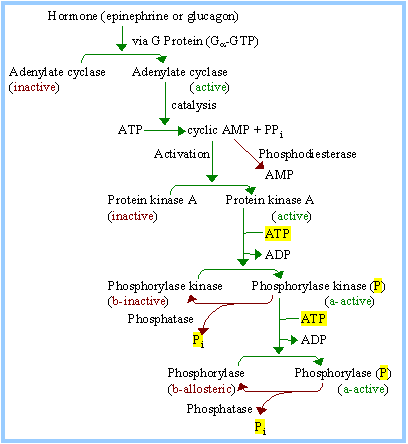 GLUKONEOGENEZ
GLİKOJENESİS
Karbohidratlarla ilgili anabolik yolaklar
Anabolik yolaklar genellikle oksidatif değil, redüktiftir. Genel olarak, anabolik yolaklarda, ATP, NADH/NADPH şeklindeki kimyasal enerji kullanılarak basit öncül moleküllerden hücre bileşenlerinin sentezi yapılır. Yıkım ve sentez reaksiyonlarında, bir çok ortak reaksiyon paylaşılmış olsa da; her metabolik yola özgü geri dönüşümsüz (irreversibl) reaksiyonlar vardır.
Tüm memelilerde, beyin ve sinir sisteminin yanısıra, eritrositler, testisler, renal medulla ve embriyonik dokular için tek ve ana yakıt kaynağı olarak kan glukozu kullanıldığından  glukoz biyosentezi şarttır. 

İnsan beyni tek başına günde 120 gramdan fazla glukoz kullanır.

       Glukoneogenez gereklidir.
Glukoneogenez, büyük ölçüde karaciğerde, az miktarda böbrek korteksinde gerçekleşir. Beyin, iskelet kasları ve kalpte ise çok çok azdır. Özellikle açlıkta ve yoğun eksersizde gerçekleşen endergonik bir reaksiyondur.

Glukoneogenez, şeker olmayan karbon substratlarından glukoz oluşumudur. 

piruvat, laktat, gliserol,oksalasetat,ve glikojenik amino asitlerden (alanin ve glutamin gibi)
Glukoneogenezde, açlıkta veya karbohidrat açlığında , piruvat ve oksalasetatın  ana kaynağı amino asit katabolizmasıdır. 

Kas proteinleri, bu amino asitleri desteklemek amacı ile parçalanır ve meydana gelen bu amino asitler özel şekilde karaciğere taşınır. 

Gliserol, yağ hücrelerinde triaçil gliserollerin  (TAG) hidrolizi ile meydana gelir.
Glukoneogenez, kavramsal olarak anaerobik glikolizin tersidir.

   Ancak, yolaklarda bazı farklılıklar vardır. Hem mitokondrial, hem de sitozolik enzimler kullanılır.
Gluconeogenesis:

2Pyruvate + 2NADH + 4H+ + 4ATP + 2GTP + 6H2O ------------glucose + 2NAD+ + 4ADP + 2GDP + 6Pi
Glukoneogenezle, glikoliz arasında farklı ve çok önemli 3 reaksiyon vardır.

Glukokinaz, fosfofruktokinaz, piruvat kinaz, geri dönüşümsüz reaksiyonları katalizlemektedir.

Bu enzimlerin yerini, mitokondride, piruvat karboksilaz(PC), mitokondri ve sitozolde fosfoenolpiruvat karboksikinaz ( PEPCK), sitozolde fruktoz 1-6 bifosfataz ( F1-6 BPase) ve yine sitozolde glukoz 6 fosfataz (G 6 Pase) almıştır.
Glukoneogenik yolakla piruvat glukoza çevrilir. Laktat önce piruvata ya da, oksalasetat, dihidroksi aseton fosfat gibi ara ürünlere dönüştürülmelidir.

    Aktif iskelet kaslarında glikoliz sonucu meydana gelen laktat, laktat dehidrogenazla pirüvata dönüştürülür. Amino asitlerin kaynağı, çizgili kaslardaki protein ve gliserolün kaynağı ise, yağ asidi hücrelerindeki triaçilgliseroldür. Gliserol glukoneogenez yolağına, dihidroksi aseton fosfat şeklinde girer.
Piruvat, PEP a iki basamakta çevrilir.

Pirüvat biyotin içeren bir mitokondri enzimi olan pirüvat karboksilazla (1. bay-pass) OAA a dönüştürülür. OAA, iki yolla mitokondriden sitozole taşınır. 1. mitokondrial malat dehidrogenazla malata indirgenir. Malat mitokondriyi terkeder(malat-aspartat mekiği ile) ve sitozolde aynı enzimle OAA a yukseltgenirken NADH+H oluşur. 

OAA sonra fosfoenolpirüvat (PEP) karboksikinazla PEP e çevrilir. 2. İnsanlarda, mitokondride PEPkarboksi kinazın katalizörlüğünde oluşan PEP in aynı zamanda  sitozole taşınması mümkündür. 

PEP karboksikinaz, Fruktoz 1-6 bifosfataz ve glukoz 6-fosfataz bay-pass reaksiyonlarını katalizler.
Piruvattan fosfoenol piruvatın oluşumu, piruvat karboksilaz ve fosfoenolpiruvat karboksikinazın katalizörlüğünde  önce piruvata ATP varlığında CO2 fiksasyonu ile oksalasetat meydana gelir, sonra oksalasetat, GTP varlığında PEP a dönüştürülür. Daha sonra, fruktoz 1-6 bifosfatın, fruktoz1-6 bifosfataz  katalizörlüğünde, hidrolizi ile, fruktoz 6-fosfat meydana gelir. Son by-pass reaksiyonu, glukoz 6-fosfatın ( glukoz 6-fosfataz ile)hidrolizidir.
CORİ DÖNGÜSÜ
Karaciğer glikojeni kan glukozunun normal seviyede tutulması için kana glukoz veren, kas glikojeni de kas kasılması için gerekli enerjiyi kolaylıkla sağlayan kaynaklardır. Kas çalışması neticesinde glikojenin yakılmasından meydana gelen laktik asit, karaciğere taşınır ve burada glikojene çevrilir. Kas hücreleri eksilen glikozlarını kandan alırlar. Karaciğer glikojeninden kan glikozunun, kan glikozundan kas glikojeninin, kas glikojeninden laktik asidin ve tekrar karaciğer glikojeninin teşekkülü bir siklus (devir) şeklindedir. Buna cori siklusu denir.
GLUKOZ-ALANİN DÖNGÜSÜ
Kaslardan alanin salıverildiğinde(periferik dokulardan karaciğere amino grubunu taşıyan temel amino asitlerden birisi) karaciğere gelen alanin amin grupları ayrılır ve karbon iskeletleri glukoneogeneze yönlendirilir.
Glukoz tek sayıda C atomu ihtiva eden 

yağ asitlerinden (YA---Propiyonil KoA---OAA---1/2 glukoz), 

gliserolden (gliserol---gliserol-3-P---DHAP---1/2 glukoz) 

fruktozdan da sentezlenir.
GLİKOJENEZ
Glikojen sentezi neredeyse, tüm hayvansal dokularda görülür. Ancak, karaciğer ve kaslarda glikojen sentezi çok fazladır. 

Glikojen karaciğerde glukozun depo şeklidir, diğer dokulara dağılmak üzere sentezlenir ve kolaylıkla kan glukozuna çevrilir. 

Kaslarda glikojenin yıkımından oluşan glukoz, glikoliz sayesinde kas kasılması için gerekli olan ATP yi oluşturur.Bir başka ifadeyle,kas glikojeni bu dokuda ATP sentezi için bir yakıt deposu olarak görev yaparken, karaciğer glikojeni, kan gl konsantrasyonunun korunmasında glukoz deposu olarak görev yapar.
Glikojen sentezi başlangıç maddesi gl-6-fosfattır. Daha sonra fosfoglukomutazla, G-6-P----- G1P 

UDP-glukoz pirofosforilazın etkisiyle, G1P + UTP ----UDP gl (glikojen biyosentezinde anahtar reaksiyondur). 

glikojen sentazla (aktif formu defosforile haldedir) UDP-glukoz--- glikojen. Enzim, UDP-glukozdaki glukozun, glikojen molekülünün indirgen olmayan ucuna transferini sağlar. Glikojen sentaz başlatıcı olarak, bir(alfa1-4) poliglukoz zincirine veya en az 8 gl molekülü bulunan bir glikojen dalına (glikojen core, primer) ihtiyaç duyar. Glikojen sentaz, glikojen molekülünün dallanma noktalarında bulunan alfa1-6 bağlarını sentezleyemez. 

Bu bağlar, amilo(1-4)----- (1-6) transglikozilaz yada glikozil (4-6) transferaz olarak adlandırılan glikojen dallanma enzimi ile oluşturulur.
Glikojen dallanma enzimi, en az 11 glukoz molekülü bulunan bir glikojen dalının indirgen olmayan ucundan 6-7 glukoz zinciri içeren bir terminal parçanın aynı veya başka bir glikojen molekülünün daha iç tarafında bulunan bir glukoz molekülünün 6.C undaki OH gurubuna transfer ederek yeni bir dal oluşmasını sağlar. Yeni dalın ucuna glikojen sentazla başka glukoz molekülleri bağlanabilir. 

Dallanmanın artması, glikojenin suda çözünürlüğünü artırdığı gibi, indirgen olmayan uçların sayısını da artırır. Böylece, glkojen sentaz ve glikojen fosforilazın bağlanma yerlerinin sayısı artar. 

Glikojen sentaz enziminin yeni glikojen molekülünü sentezleyebilmesi için gerekli olan primer, bağlanmaları katalize etmek üzere, aynı zamanda enzim görevi yapan glikojenin adı verilen bir proteindir.
Hormonal Kontrol
Karaciğerde glikojen sentezi ve yıkımı arasındaki denge- glikojen sentaz ve fosforilaz enzimleri- glukagon ve insülin ile kontrol edilir. Epinefrin de glukagon benzeri etki gösterir ancak, bunun hedefi öncelikli olarak kas hücreleridir.
KAYNAKÇA
Principles of Biochemistry, Voet DJ, Voet JG, Pratt CW, 3rd Ed. 2008, Wiley.
Lippincott's Illustrated Reviews Serisinden : Biyokimya 3. baskı, 2007, Seri Ed. Harvey RA, Chape PC, Çeviri ed.Engin Ulukaya,Nobel Tıp Kitapevi.